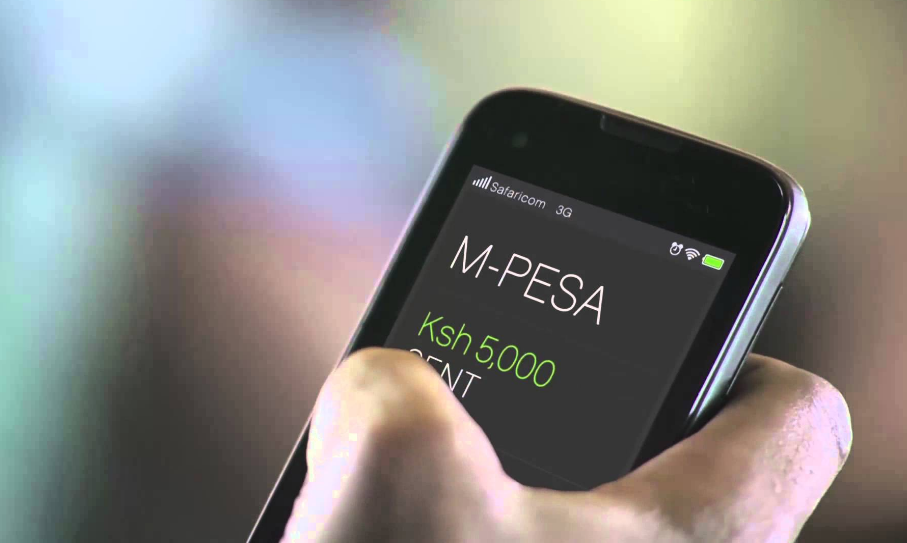 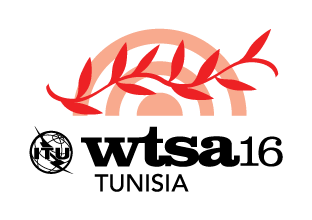 Financial Inclusion 
Moving the Needle

Ronald Webb – Director of Financial Services
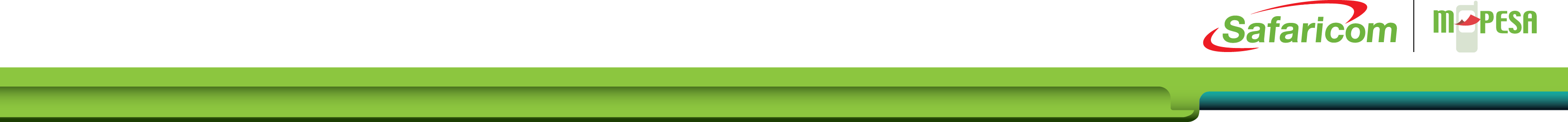 CUSTOMERS USING M-PESA
24,698,200
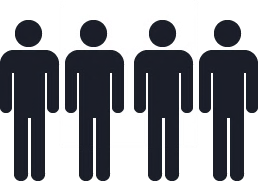 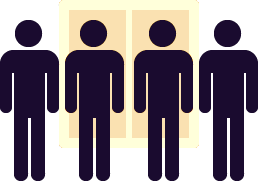 AVERAGE TRANSACTIONS
390m tpm
13m tpd
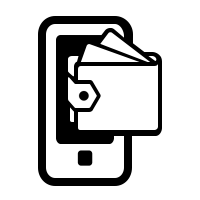 ANNUAL TRANSACTION GROWTH
34%
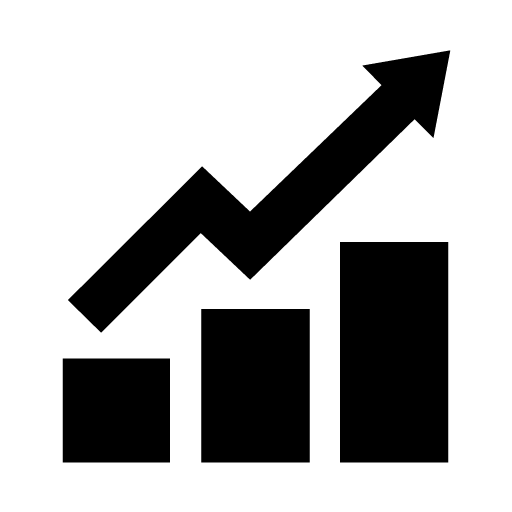 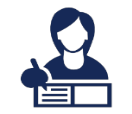 AGENTS
114,000
MERCHANTS
254,000
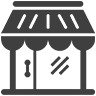 BILLERS
11,000
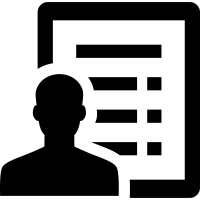 KENYA – NUMBER 1
on the Global Financial Inclusion Rankings
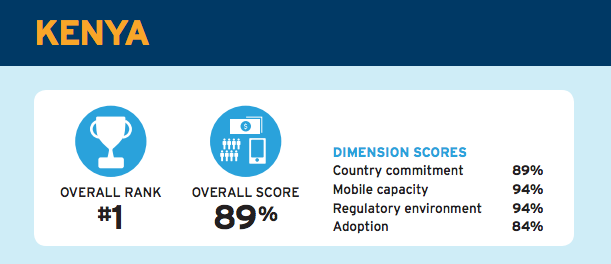 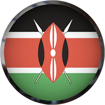 The 2015 Brookings Financial & Digital inclusion Project Report
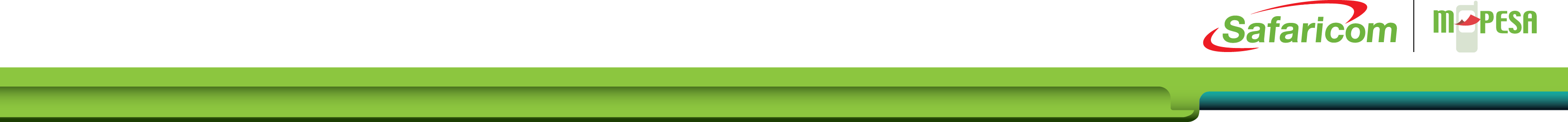 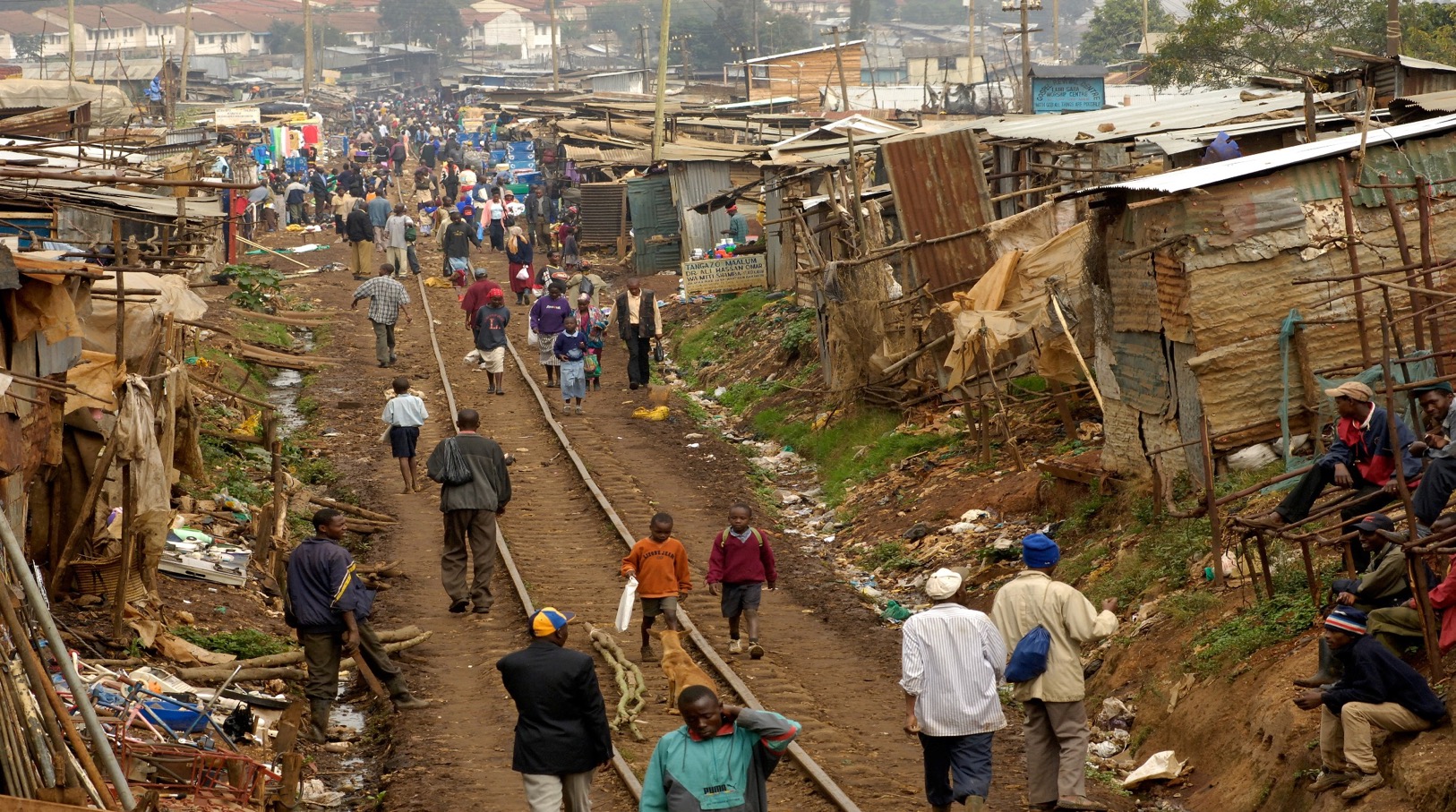 48%
Kenyans living on less than $100 per month

Up from 44% in 3 years

77% cook in the same room, 56% using wood and 17.2% using charcoal
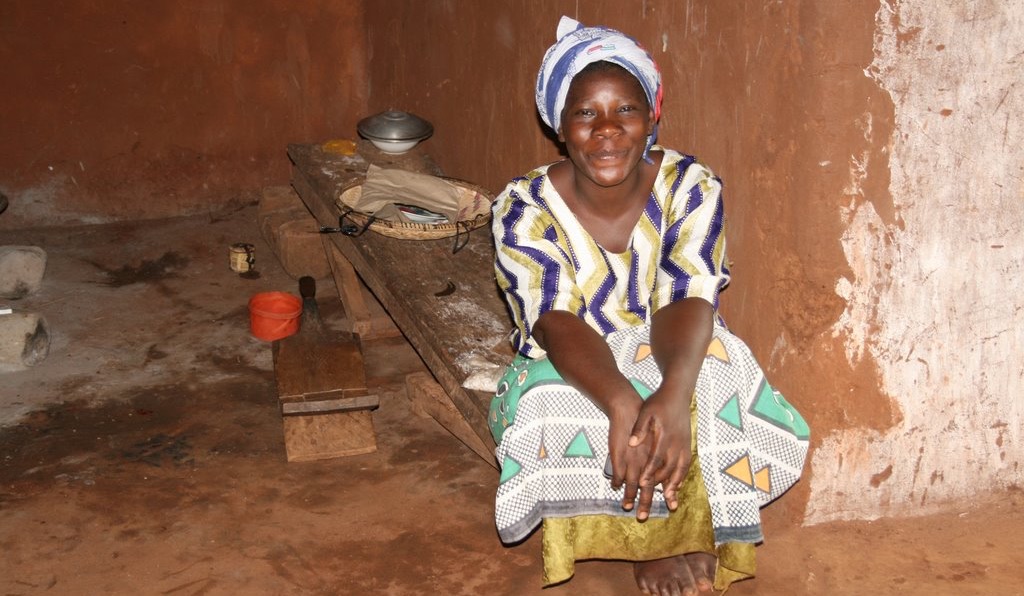 53%
Kenyan families sleep in a common room underscoring high levels of poverty.   Up from 49%.

Overcrowding increases risk of spreading infectious diseases
46%
Cement
2%
Carpet
3.5%
Ceramic Tiles
0.3%
Polished Wood
17.7%
Dung
29.6%
Earth & Sand
Flooring Material
Payments by Volume
GSMA, CBK
Transaction Value
85% of transactions below $5, 48% below $2
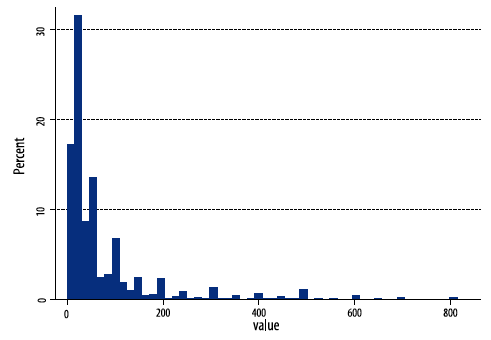 Financial Diaries, DFID/FSD
Transactions > $10
Transactions < $10
Four Pillars of Success
Payments Ecosystem
Success
Certainty
Critical Mass
Price
Reward
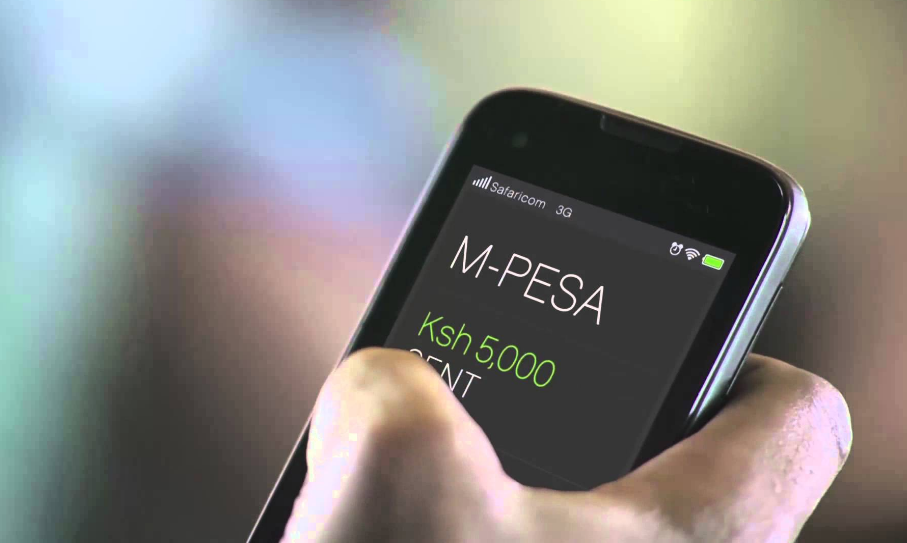 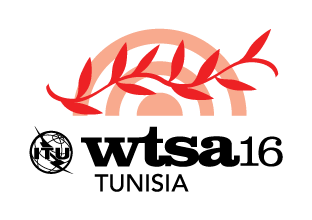 Thank You
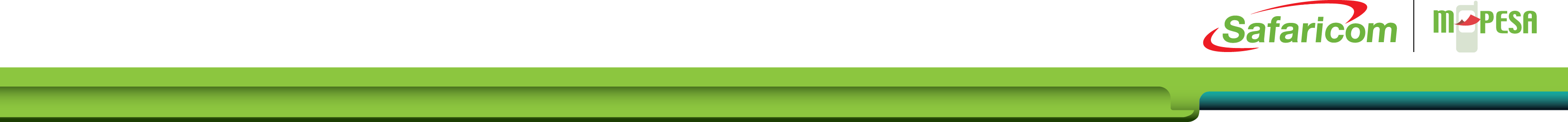